Мой прадед – Чуклеев Андрей Петрович
Студент 1 курса БПОУ ОО «ОКТС»
Чуклеев  Даниил Сергеевич
Чуклеев Андрей Петрович, 1925г.р.был призван в РККА  18 декабря 1942 года Нижне-Тагильским ГВК Свердловской области.
Служил на 3-ем Белорусском фронте снайпером-связистом. Освобождал Прибалтику , Белоруссию , прошёл боевой путь от Днепра до Восточной Пруссии. За время боевых действий сменил специальность связиста на танкиста. Дослужился до звания сержант.
В марте 1945 танк прадедушки был подбит  на марше под Кёнинсбергом фаустпатроном.
Победу встретил в госпитале. Был награждён грамотой, медалью «За отвагу».
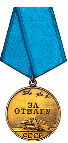 После окончания войны служил в Прибалтике до 1950 года. Проживал в городе Омске.